Millennium High SchoolAgenda Calendar
10/18/16
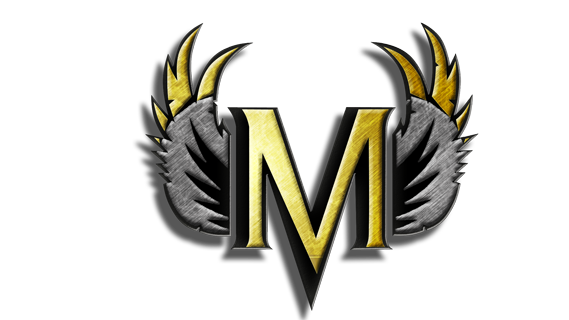 “Look back, but only to see how far you’ve come. You won’t see your next step if you’re constantly retracing your last one.” 
— Vanessa K. De Luca
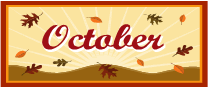